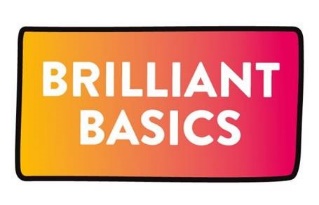 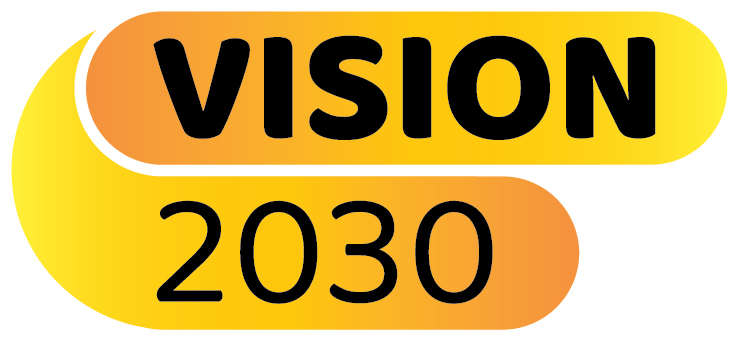 Alder Hey Improvement Journey
April 2024
[Speaker Notes: Nathan]
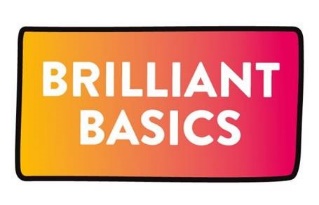 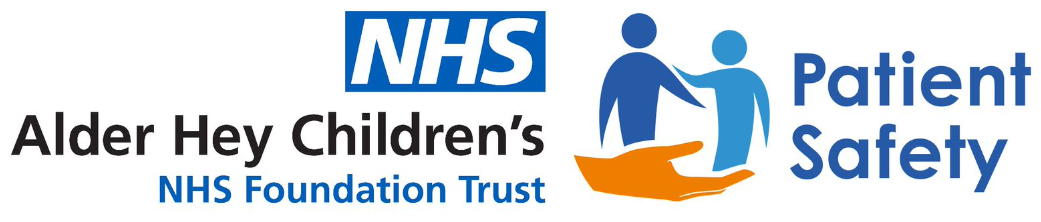 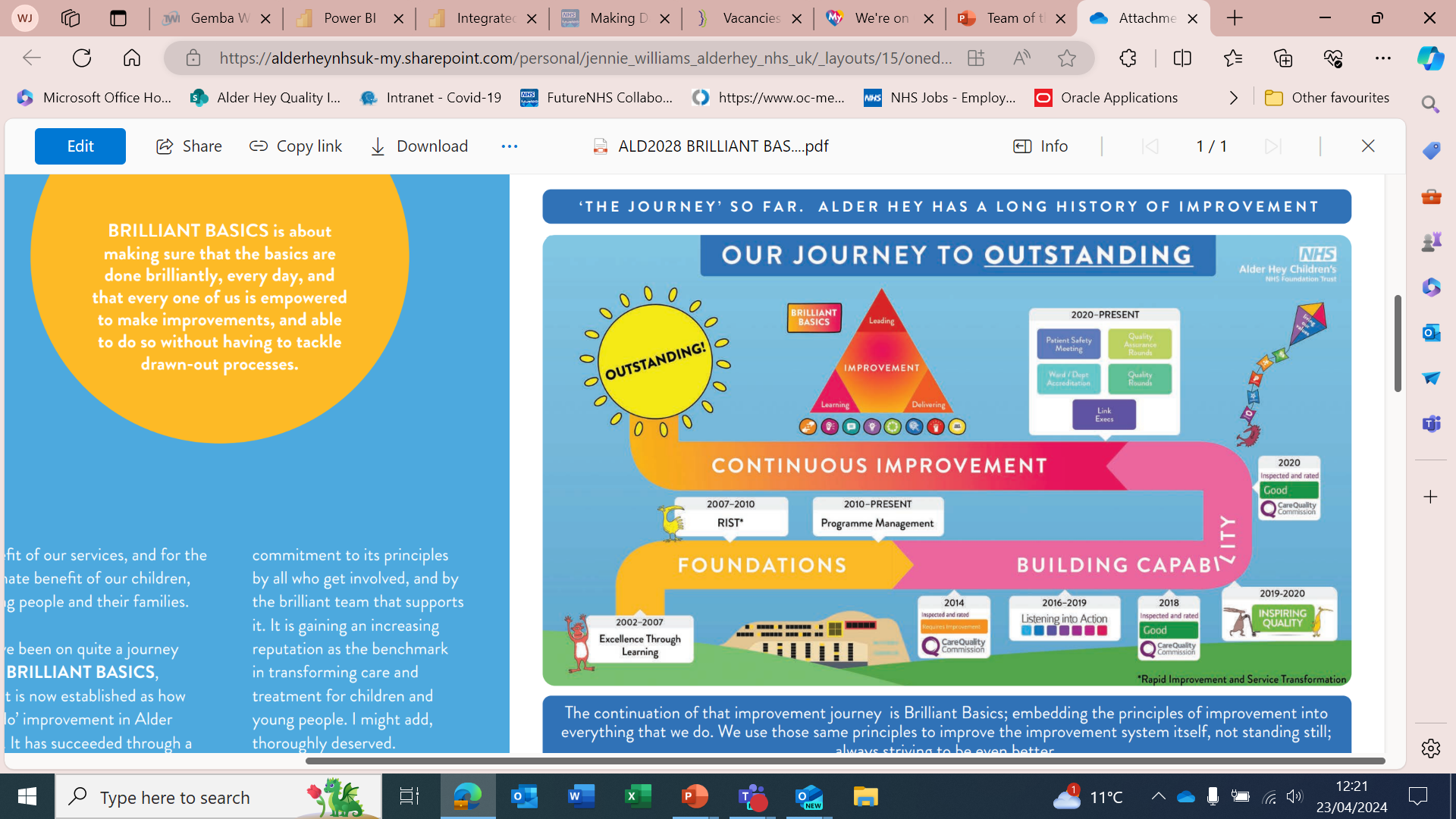 Journey to outstanding slide
[Speaker Notes: Nathan]
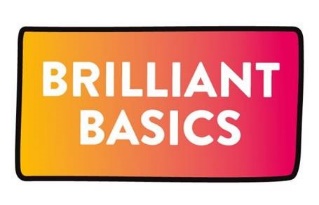 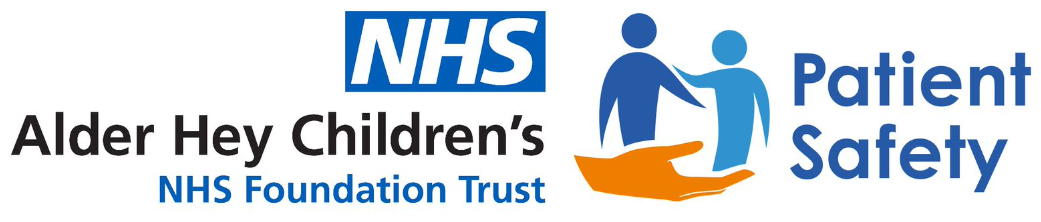 Brilliant Basics Improvement System
Leading
Improvement
Delivering
Learning
“Making it normal to improve”
[Speaker Notes: Nat 

There are three elements to our improvement system, each with a key focus that contributes to the whole. 

Leading
Developing a style of leadership, at all levels of the organisation, that enables a consistent and systematically applied way to support problem solving and improvement to thrive.
Leader standard work.  The Executive team developed and implemented their own set of  standards to enable a more specific focus on priority areas, a better grasp on daily safety of the organisation, improved meeting effectiveness and a focus on the voice of children, young people and families. 
Developing our leaders to be ‘leaders of improvement’ is now built into our  professional development offer and supported by bringing together leaders for tailored coaching, all focussed on continuous improvement.    

Delivering
Brilliant Basics is the architecture for all sizes of change; small every day local changes right through to organisational priorities and strategic objectives.  
We have built a shared vision through our updated strategy; Vision 2030.  A single integrated plan for the organisation is aiding focus on what matters most.
Data driven decision making and assurance is central to our new way of working to ensure we are on the right track to meet the needs of our CYP&F and organisational priorities.   
By using the focussed Brilliant Basics approach we have been able to achieve a 20% reduction in the number of administration and/or prescribing errors across Alder Hey as well as a 20% reduction of incidents causing harm.
A multidisciplinary team of services support Brilliant Basics. They include Improvement, Human Resources and Organisational Development, Freedom to Speak up, and Staff Wellbeing.  These services wrap around teams  to support them to make change happen and to make it stick.
Our principles for delivery are focussed on listening to the voice of children, young people and their families and our staff to identify problems and codesigning change that is tested and measured for impact. Our  children, young people and their families said “it’s just about making it normal to improve”.
     
Learning
All staff are provided with an understanding of Brilliant Basics as soon as they join the organisation, so everyone is clear that this is the way we work.
We have a suite of resources supported by a knowledge matrix, so all our staff know what they need to know and do for improvement as part of their role in the Brilliant Basics system.
This is all delivered in a bespoke, flexible approach utilising our online resources, designed specifically to fit in the everyday working life .  
This, in conjunction with improvement coaching, helps to embed new tools, routines and behaviours. “It’s great to see when teams make small and simple changes that have a massive impact on their everyday work.”
We also have a group of ‘improvement connectors’; frontline colleagues from various staff groups across the organisation with enhanced improvement knowledge and skills.  They bridge between their frontline team and the central Brilliant Basics team growing and spreading improvement capability and capacity directly to the frontline.]
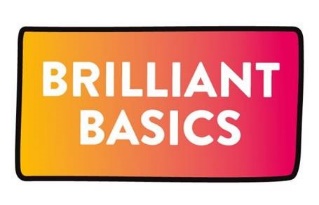 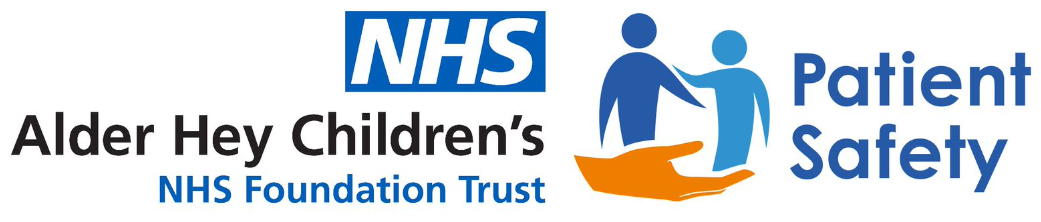 Mainstreaming improvement
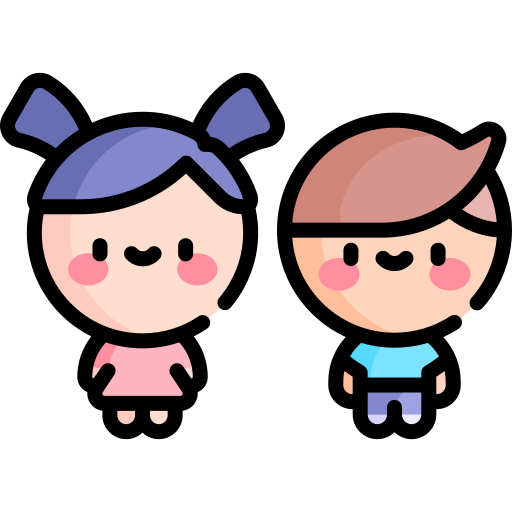 [Speaker Notes: Nat

There are three elements to our improvement system, each with a key focus that contributes to the whole. 

Leading
Developing a style of leadership, at all levels of the organisation, that enables a consistent and systematically applied way to support problem solving and improvement to thrive.
Leader standard work.  The Executive team developed and implemented their own set of  standards to enable a more specific focus on priority areas, a better grasp on daily safety of the organisation, improved meeting effectiveness and a focus on the voice of children, young people and families. 
Developing our leaders to be ‘leaders of improvement’ is now built into our  professional development offer and supported by bringing together leaders for tailored coaching, all focussed on continuous improvement.    

Delivering
Brilliant Basics is the architecture for all sizes of change; small every day local changes right through to organisational priorities and strategic objectives.  
We have built a shared vision through our updated strategy; Vision 2030.  A single integrated plan for the organisation is aiding focus on what matters most.
Data driven decision making and assurance is central to our new way of working to ensure we are on the right track to meet the needs of our CYP&F and organisational priorities.   
By using the focussed Brilliant Basics approach we have been able to achieve a 20% reduction in the number of administration and/or prescribing errors across Alder Hey as well as a 20% reduction of incidents causing harm.
A multidisciplinary team of services support Brilliant Basics. They include Improvement, Human Resources and Organisational Development, Freedom to Speak up, and Staff Wellbeing.  These services wrap around teams  to support them to make change happen and to make it stick.
Our principles for delivery are focussed on listening to the voice of children, young people and their families and our staff to identify problems and codesigning change that is tested and measured for impact. Our  children, young people and their families said “it’s just about making it normal to improve”.
     
Learning
All staff are provided with an understanding of Brilliant Basics as soon as they join the organisation, so everyone is clear that this is the way we work.
We have a suite of resources supported by a knowledge matrix, so all our staff know what they need to know and do for improvement as part of their role in the Brilliant Basics system.
This is all delivered in a bespoke, flexible approach utilising our online resources, designed specifically to fit in the everyday working life .  
This, in conjunction with improvement coaching, helps to embed new tools, routines and behaviours. “It’s great to see when teams make small and simple changes that have a massive impact on their everyday work.”
We also have a group of ‘improvement connectors’; frontline colleagues from various staff groups across the organisation with enhanced improvement knowledge and skills.  They bridge between their frontline team and the central Brilliant Basics team growing and spreading improvement capability and capacity directly to the frontline.]
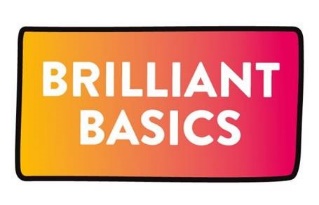 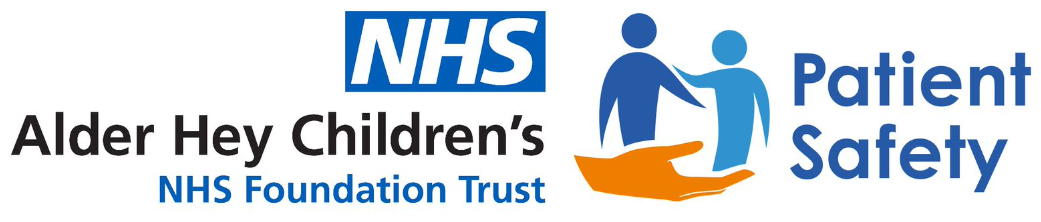 Brilliant Basics Principles
The
Approach
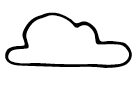 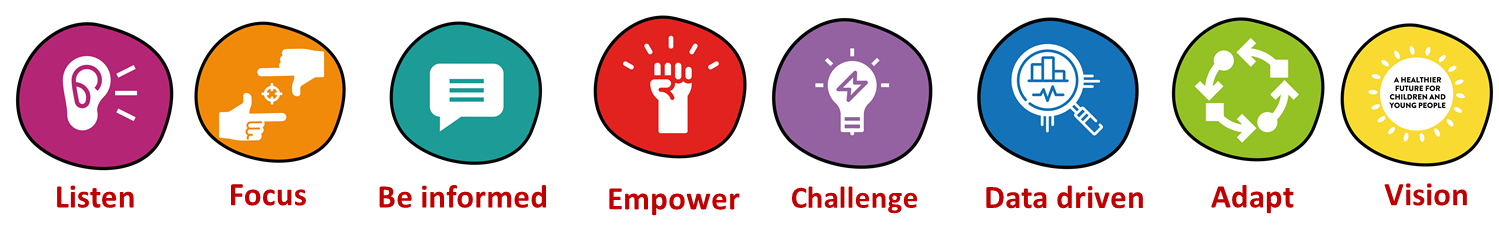 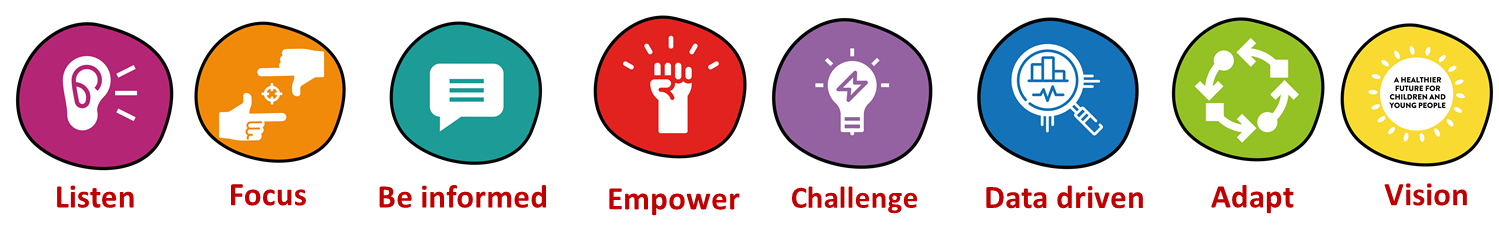 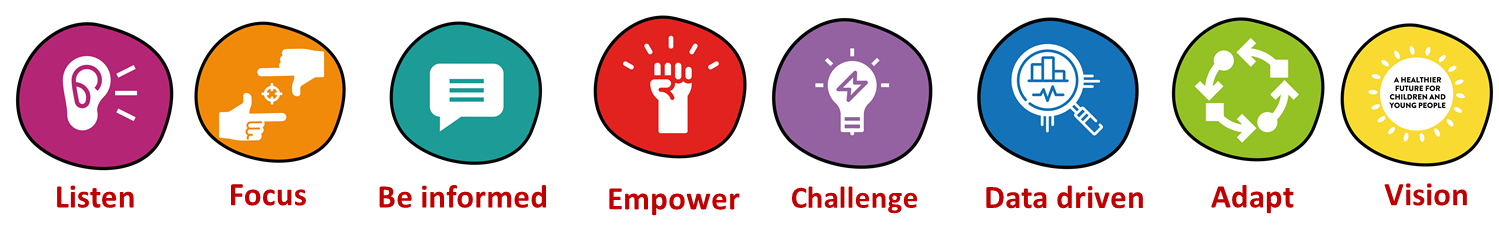 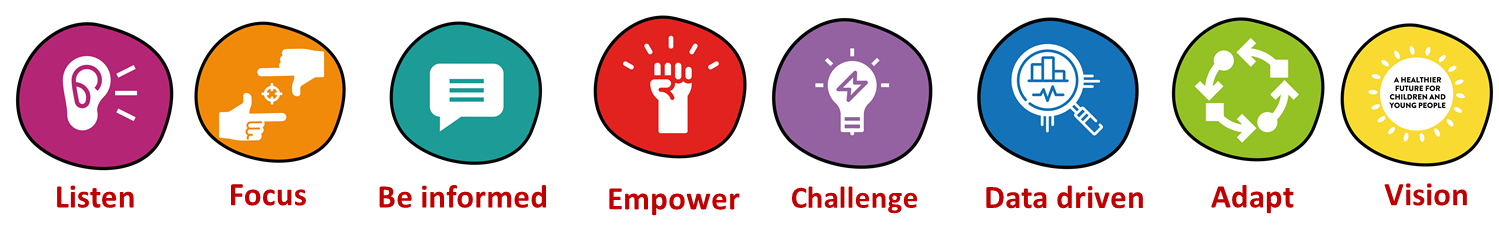 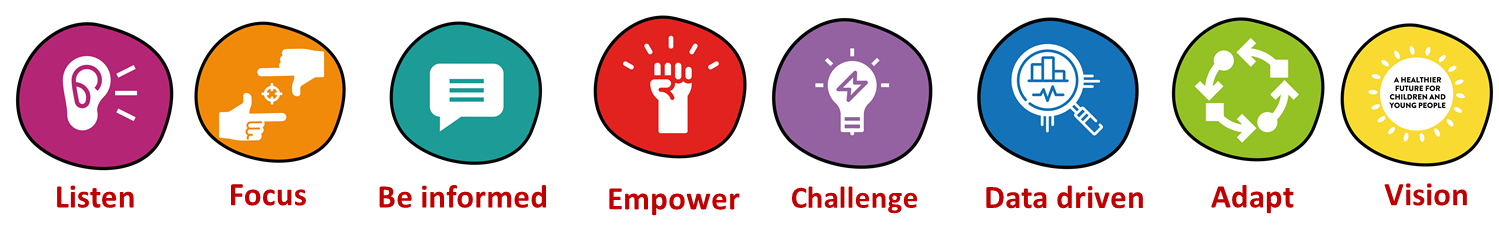 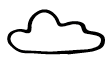 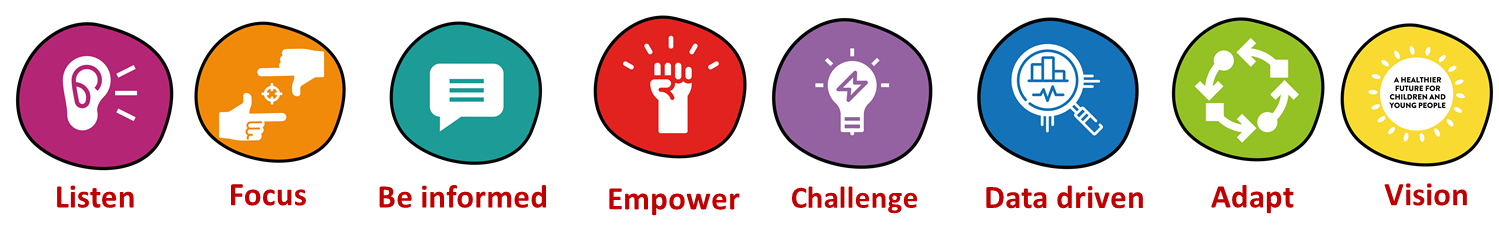 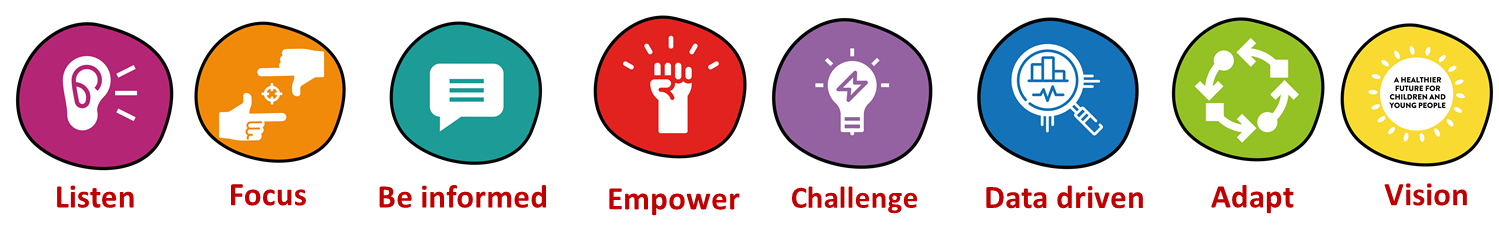 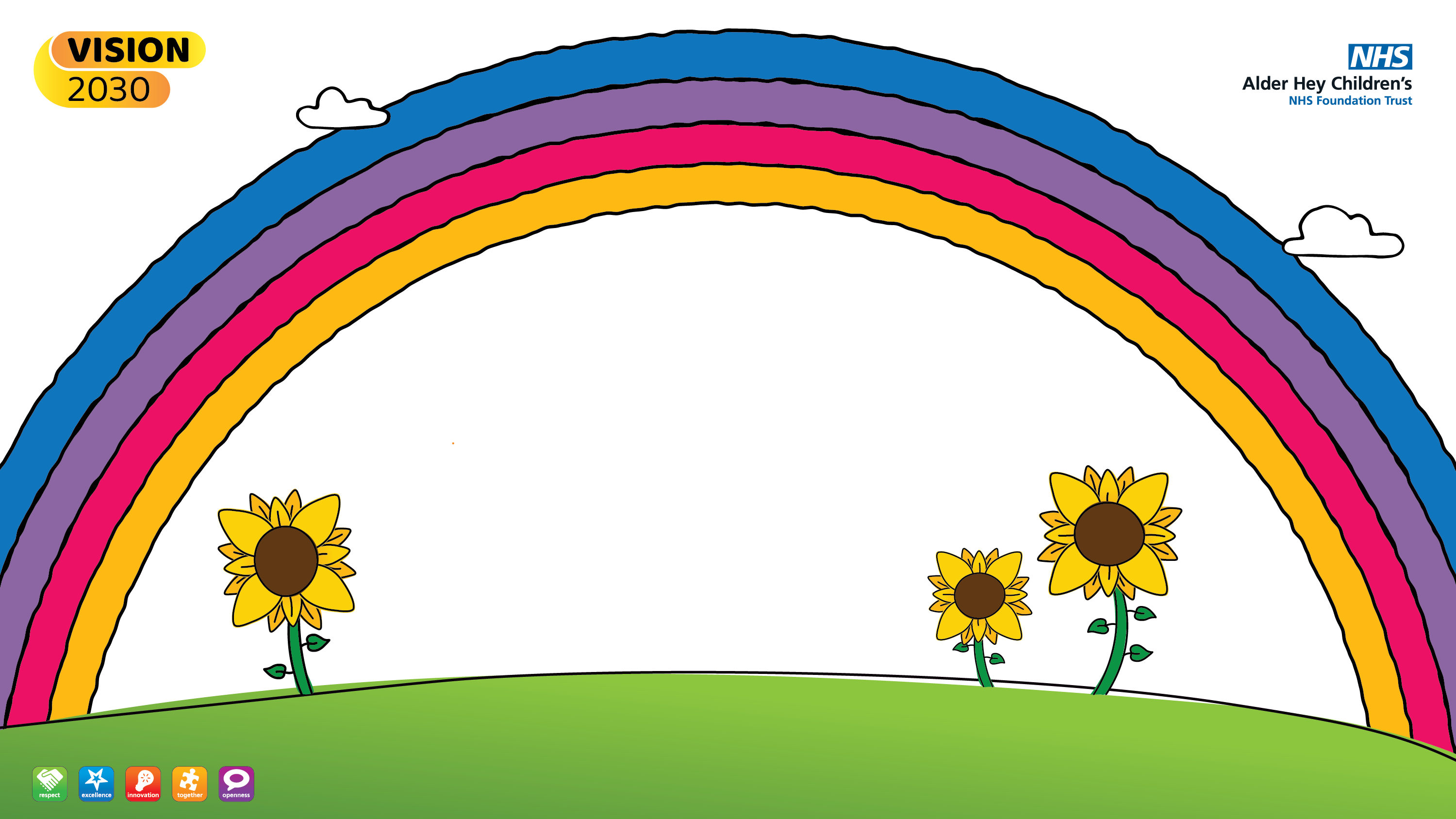 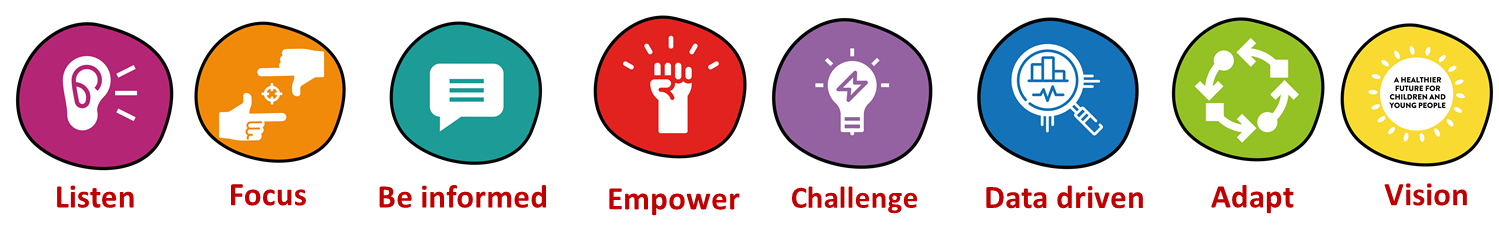 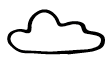 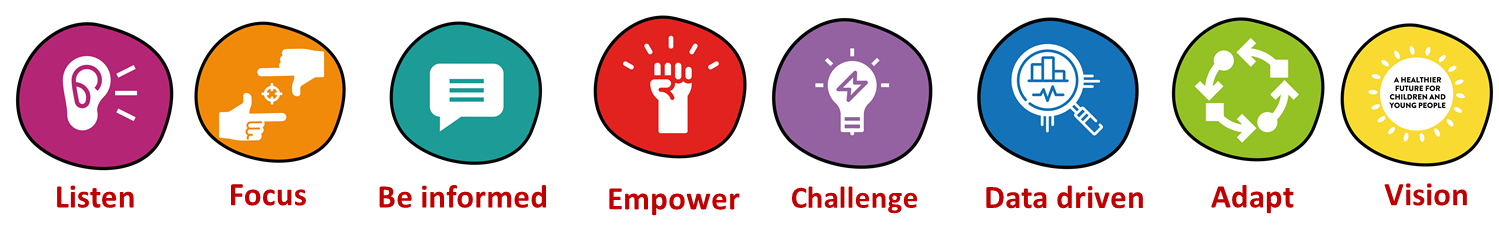 [Speaker Notes: Nat

The way we work through Brilliant Basics is underpinned by these 8 principles:  We apply these principles to everything that we do in Alder Hey.
Listen – this is listening to CYP and their families, listening to your colleagues and making sure that what matters to them is heard and acted upon
Focus – Make sure that we are focusing on what matters the most to us as staff, to our CYP and their families to make sure we focus on the issues that causes most problems to maximise impact. 
Be informed – By colleagues who understand the issues and how the work is currently done; work with and learn from others “Shared Best Practice” 
Empower – Make sure that you, your colleagues are empowered to make change; improvement belongs to everyone.
Challenge – Enabling you to challenge assumptions and thinking, but always make sure that we challenge in a respectable way not to be rude.
Data Driven – Use your data to inform change and demonstrate measurable improvement. Without data how can you know if a change has actually happened? 
Adapt – A single, easy to-follow method with problem solving tools that help us to do this. Open our minds to new ways of thinking. 
Vision – Let our vision drive everything that we do. A healthier, happier, and fairer future for children and young people.]
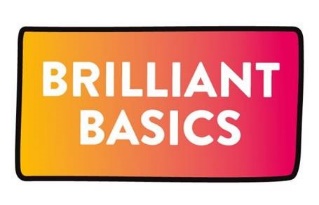 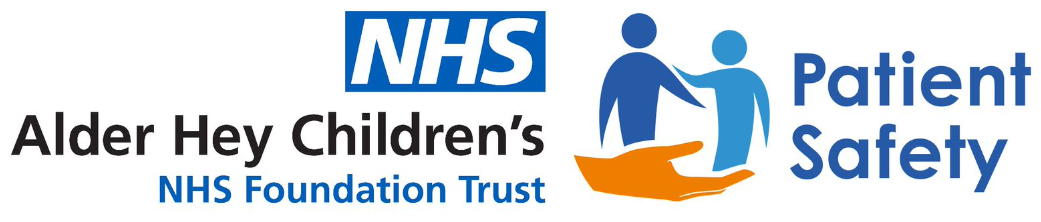 PATIENT SAFETY STRATEGY PROGRAMME: Summary Overview Update
 Author: Will Weston & Lucy Whitfield  Date: January 2024 Workstream: Programme Overview
INSIGHT: Improving understanding of safety by drawing intelligence from multiple sources of patient safety information
INVOLVEMENT: Equipping patients, staff and partners with the skills and opportunities to improve patient safety throughout the whole system
IMPROVEMENT: Designing and supporting programmes that deliver effective and sustainable change in most important areas
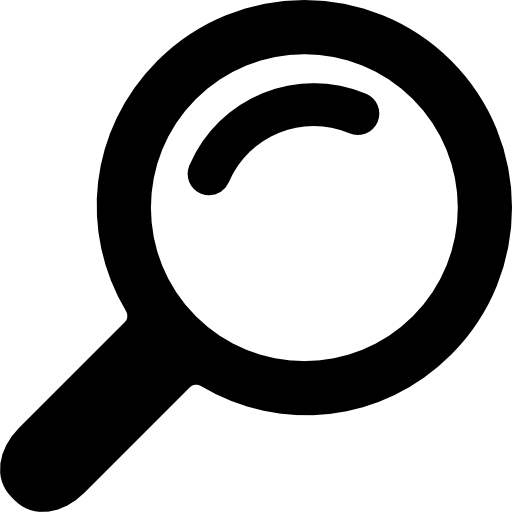 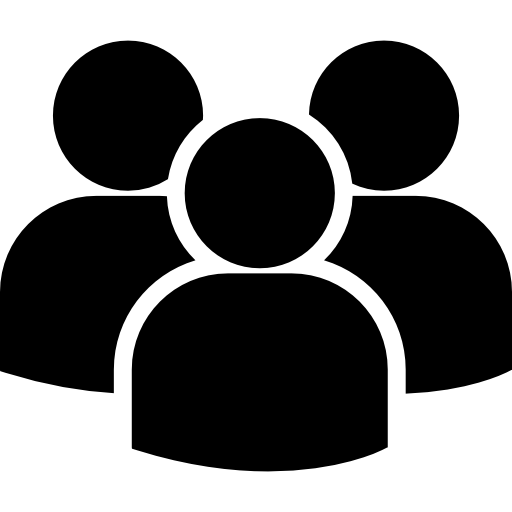 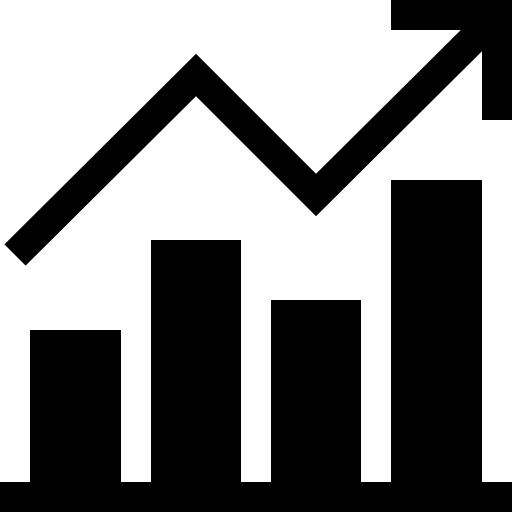 [Speaker Notes: Nathan

Patient safety board is set up is to use all principles from our Brilliant Basics approach.
Insight from our children, young people and families, staff closest to the problems and processes and data allows us to ensure that we have the right insight to inform our direction.
Involvement:  working with the right people to fully understand problems, design and implement tests of change together make sure that sustainable improvements and ways of working are implemented.
Improvement: using our Brilliant Basics tools routines and mindset - the way that we work in Alder Hey.]
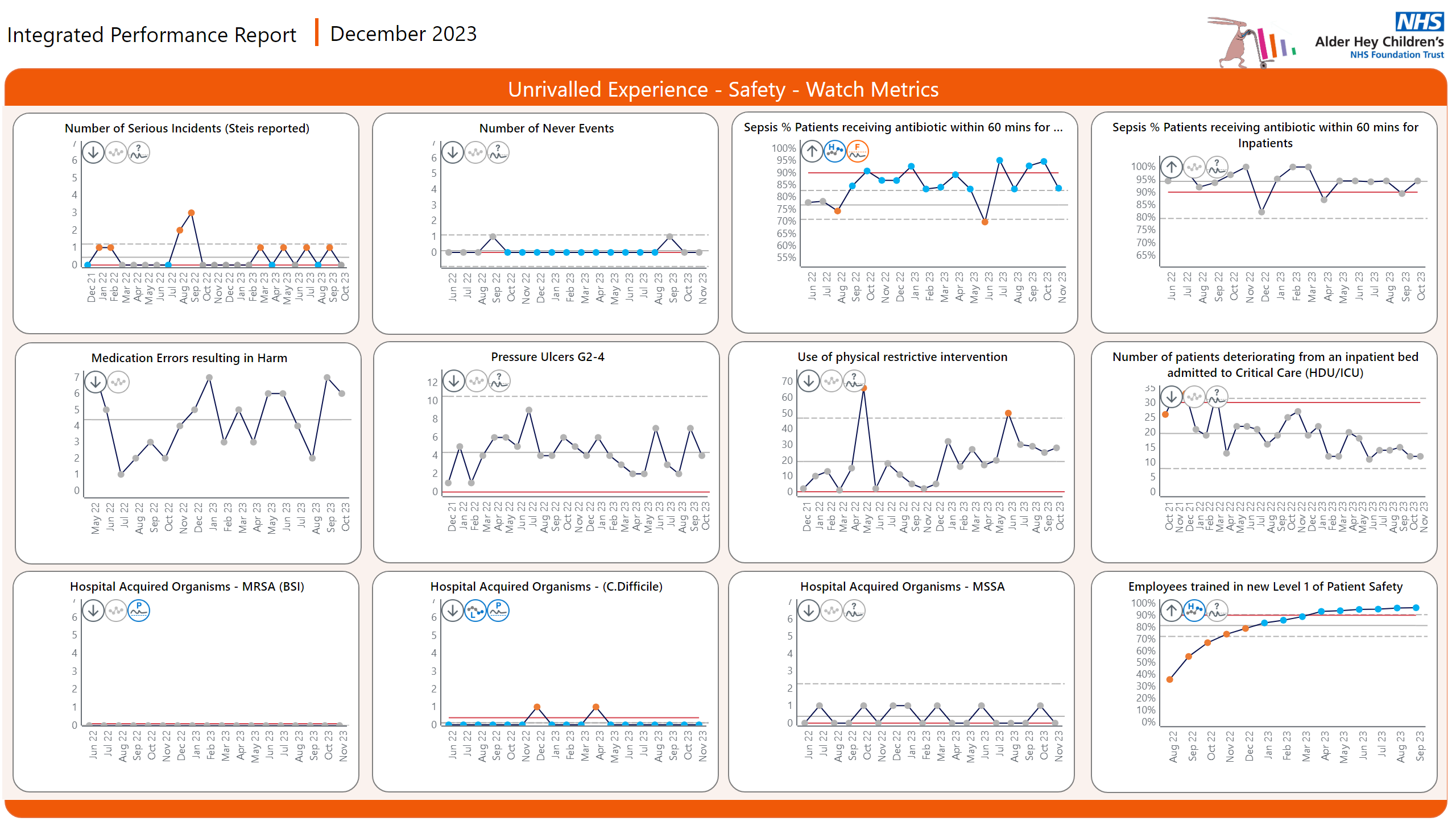 Insight
Safe P2
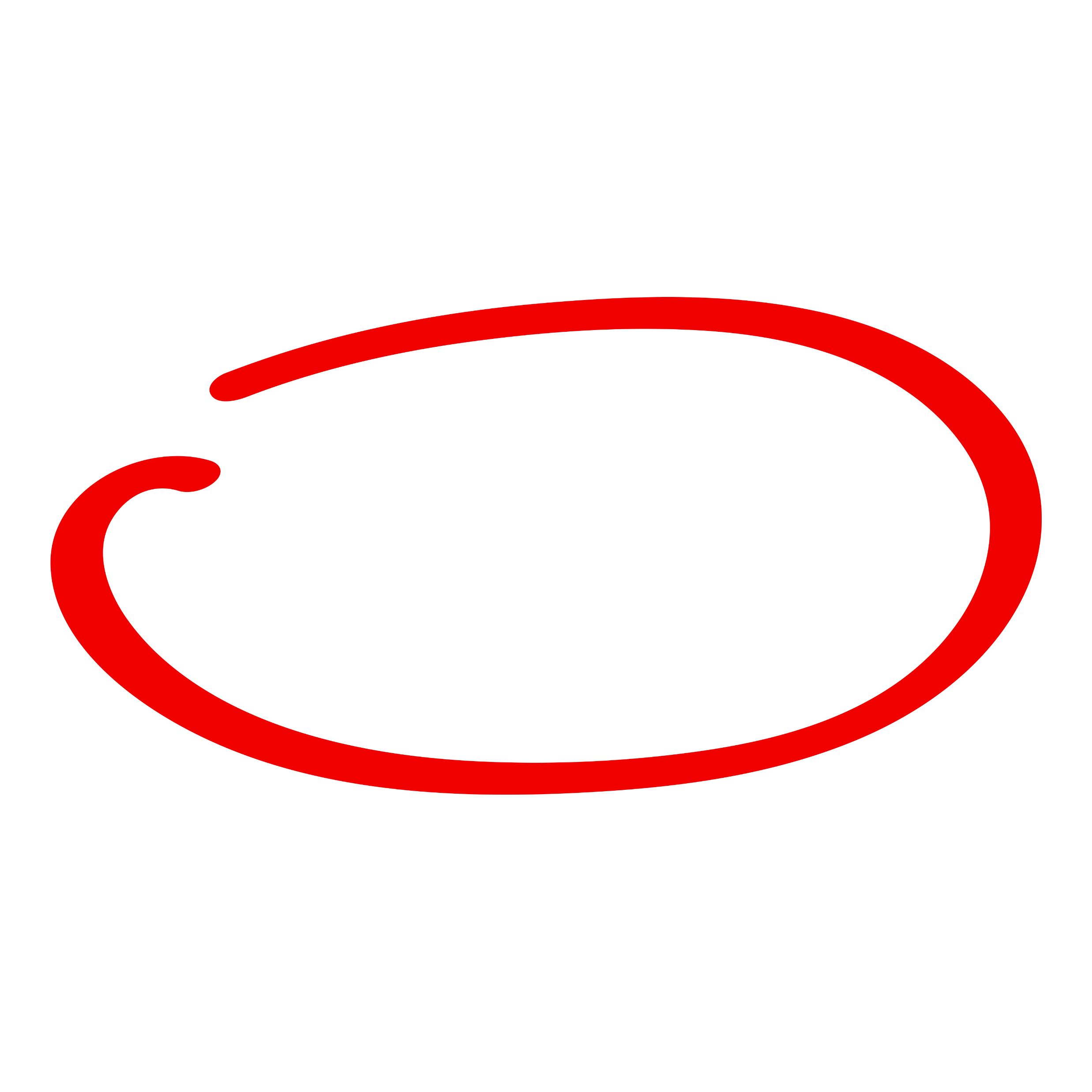 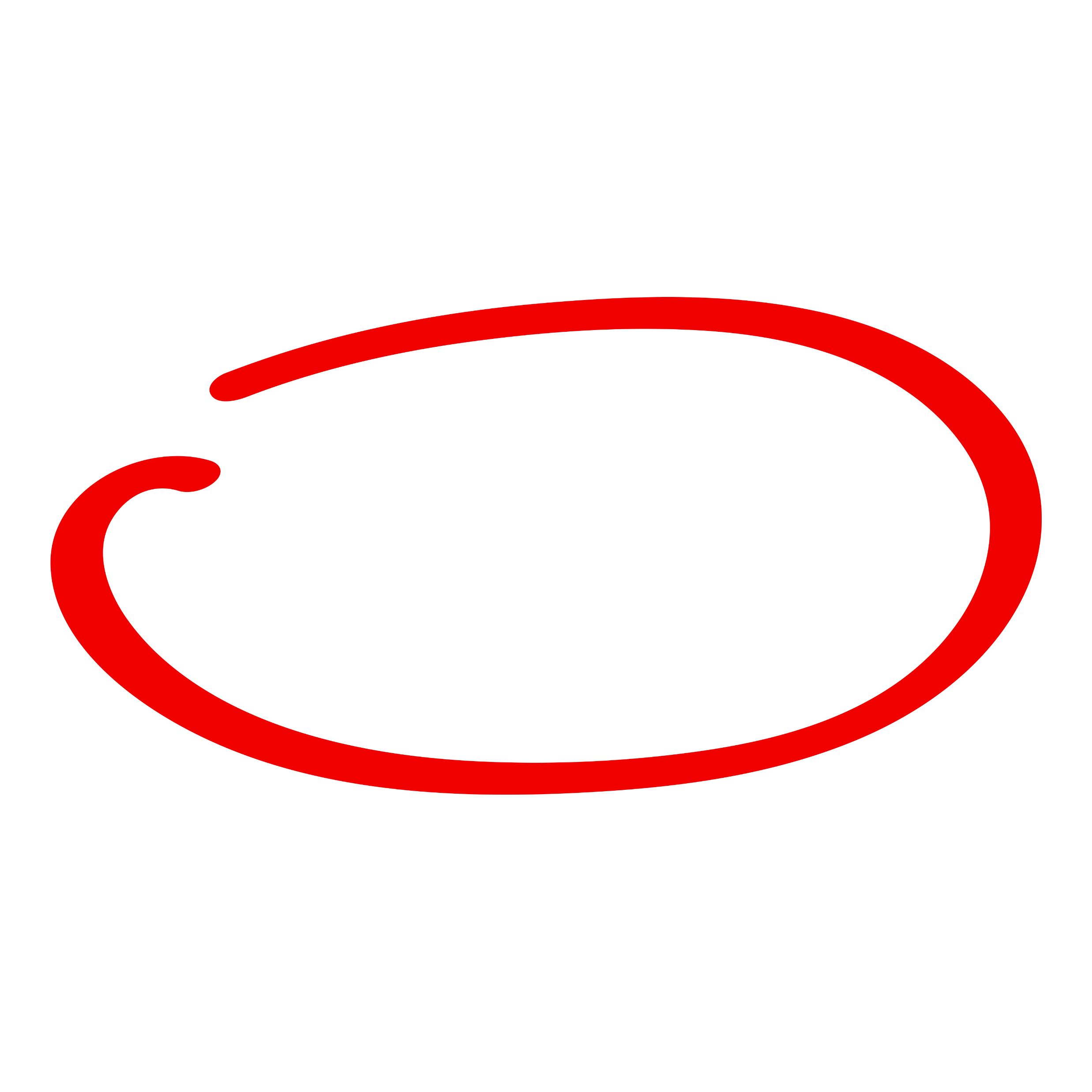 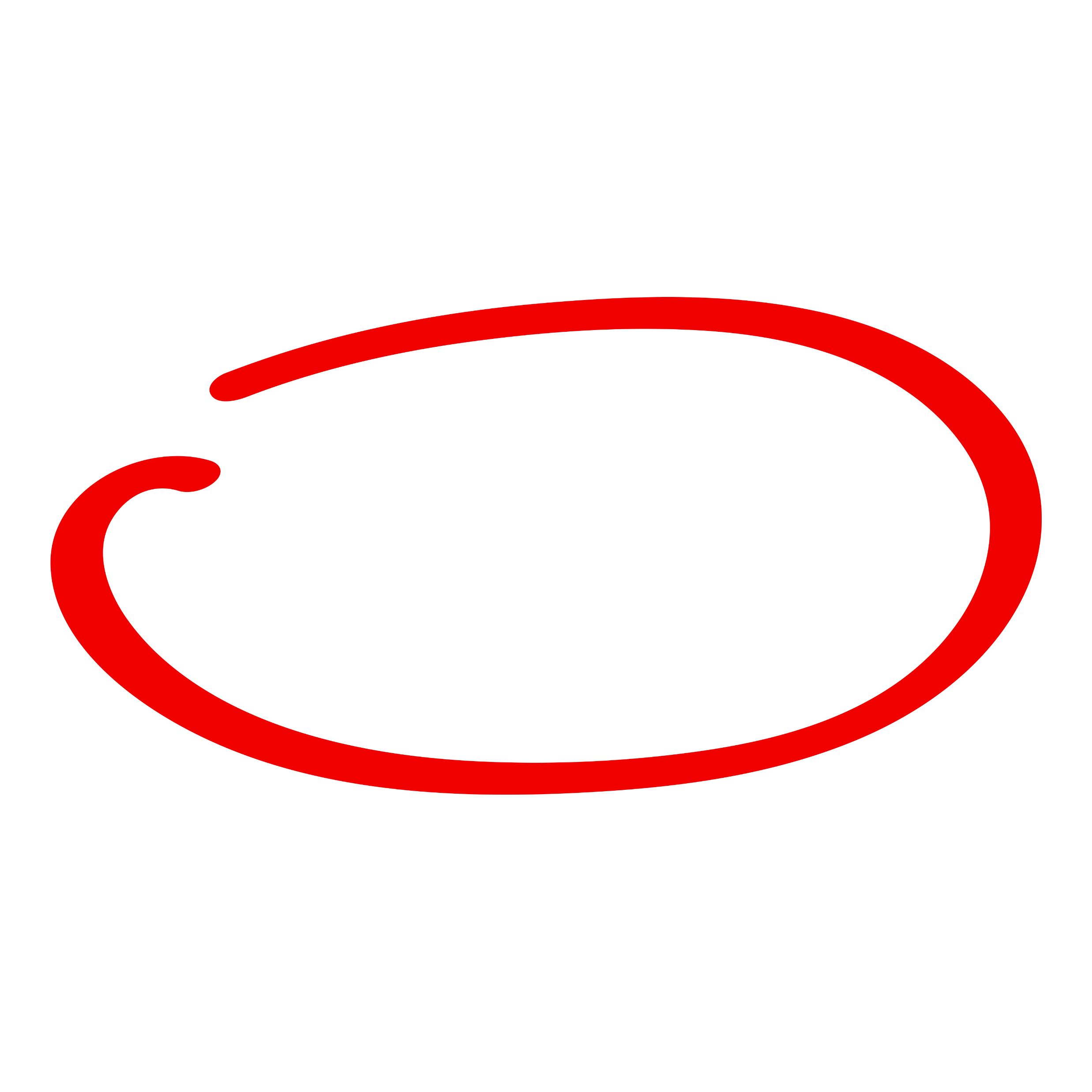 [Speaker Notes: We use our data to drive assurance and decision making – being able to identify where there is a statistically significant change in the data over time is key to being able to celebrate improvement but also to be able to target focus of understanding and improvement efforts as required.  An example of this is if we were still using RAG rating we might have a situation where something is rated green but the trajectory is worsening.  Using data over time allows us to use the trend to make much more informed decisions.
For example the graph on the middle right shows us that have a reducing number of patients deteriorating is reducing we asked the analyst team to recalculate the control limits and have since noted that the changes has been a statistically significant improvement.]
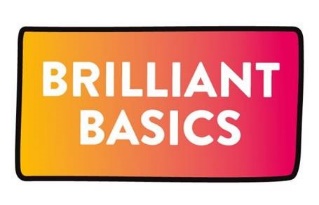 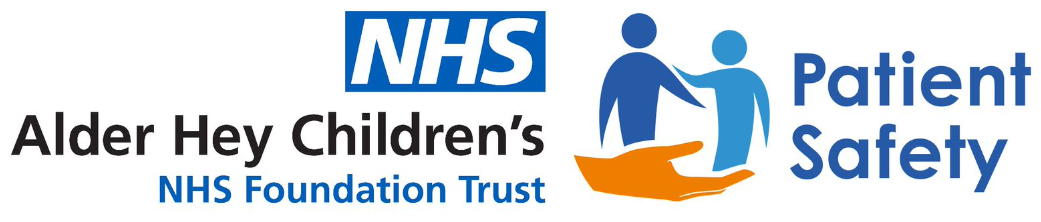 Involvement
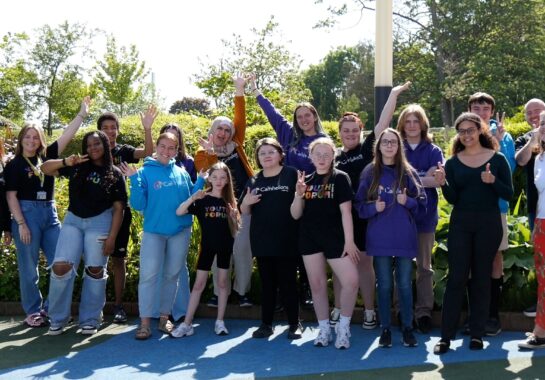 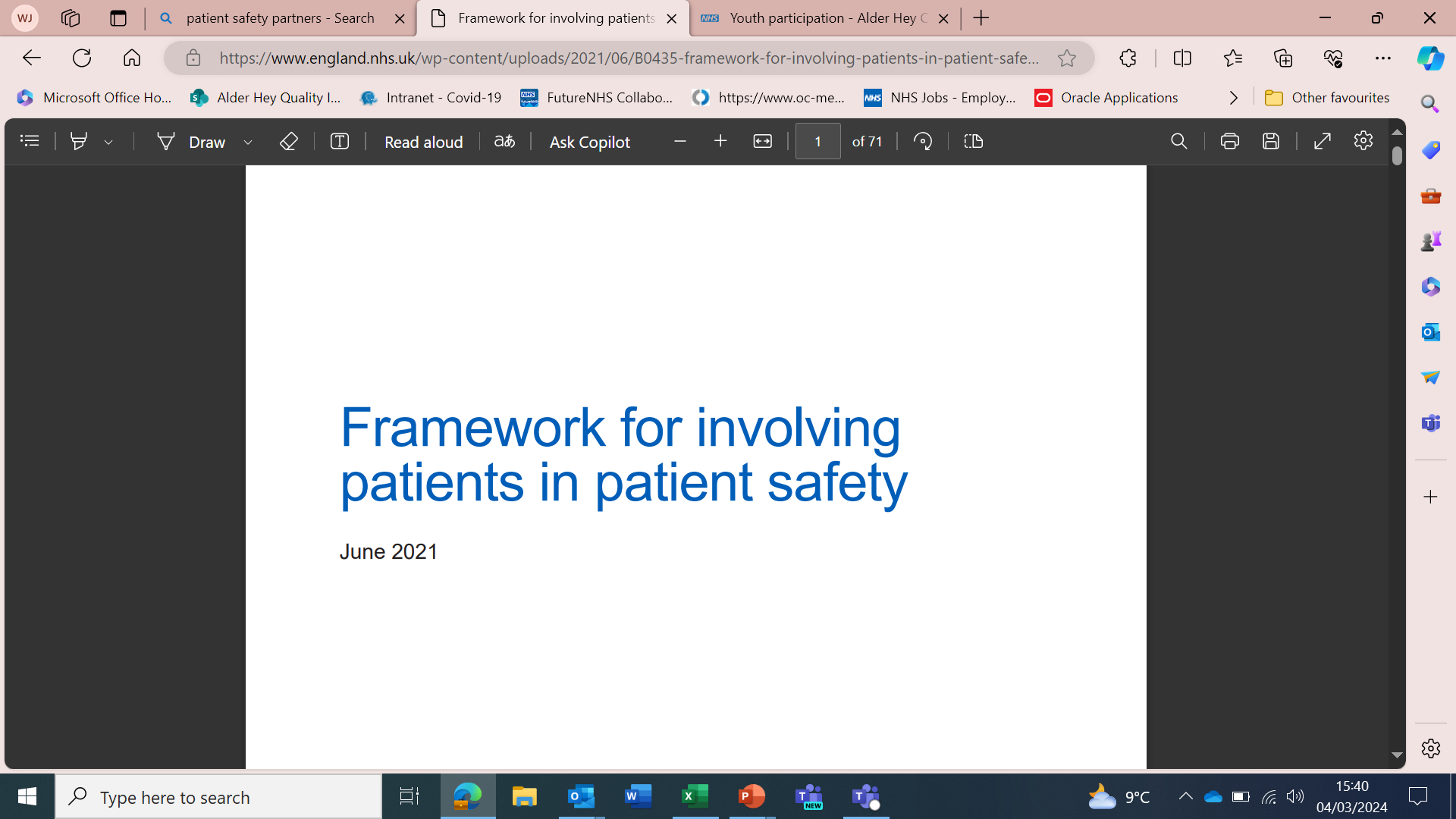 [Speaker Notes: We are also working together with our Youth Forum to support the implementation of the framework for involving patients in patient safety.
Examples of this are the involvement of CYP in the weekly quality round that focussed on patient safety, sharing learning and raising awareness with families.]
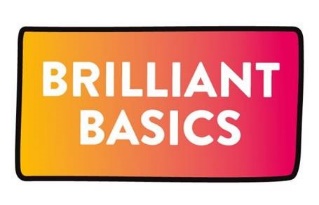 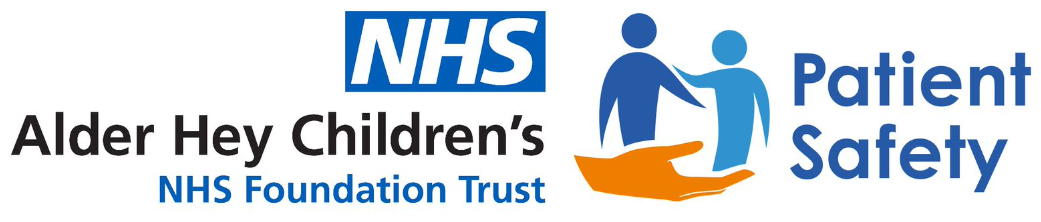 Improvement
A3 Problem solving thinking:
Problem Statement
Understanding the current state (data, processes, experience etc)
Vision and Goals
Deeper analysis
Change ideas and measures
Risks
PDSA cycles
Learning and celebrations
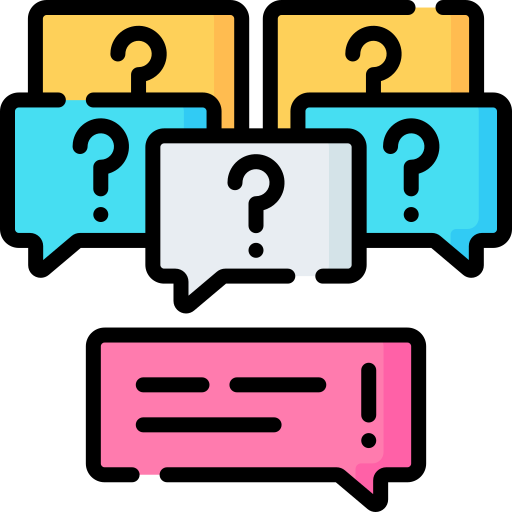 [Speaker Notes: Our method of improvement is based in Lean methodology.  

A3 thinking is a structured approach to working through a problem, to gain deeper insight from the people closest to the problem, to understand the work as done.  Then we can reliably design and implement tests of change with the same people who are closest to the work.

We adopt A3 thinking for all sizes of problems within the organisation whether that be big or small.  This is built into patient safety board through all of the areas that are identified for improvement.]
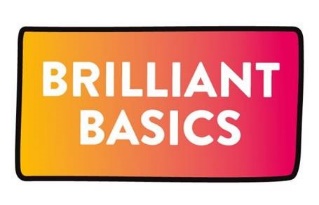 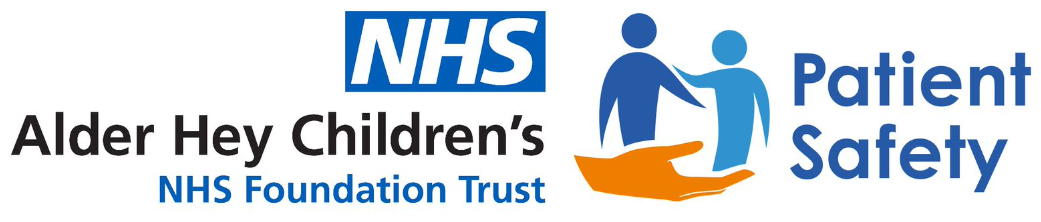 PATIENT SAFETY STRATEGY PROGRAMME: Summary Overview Update
 Author: Will Weston & Lucy Whitfield  Date: January 2024 Workstream: Programme Overview
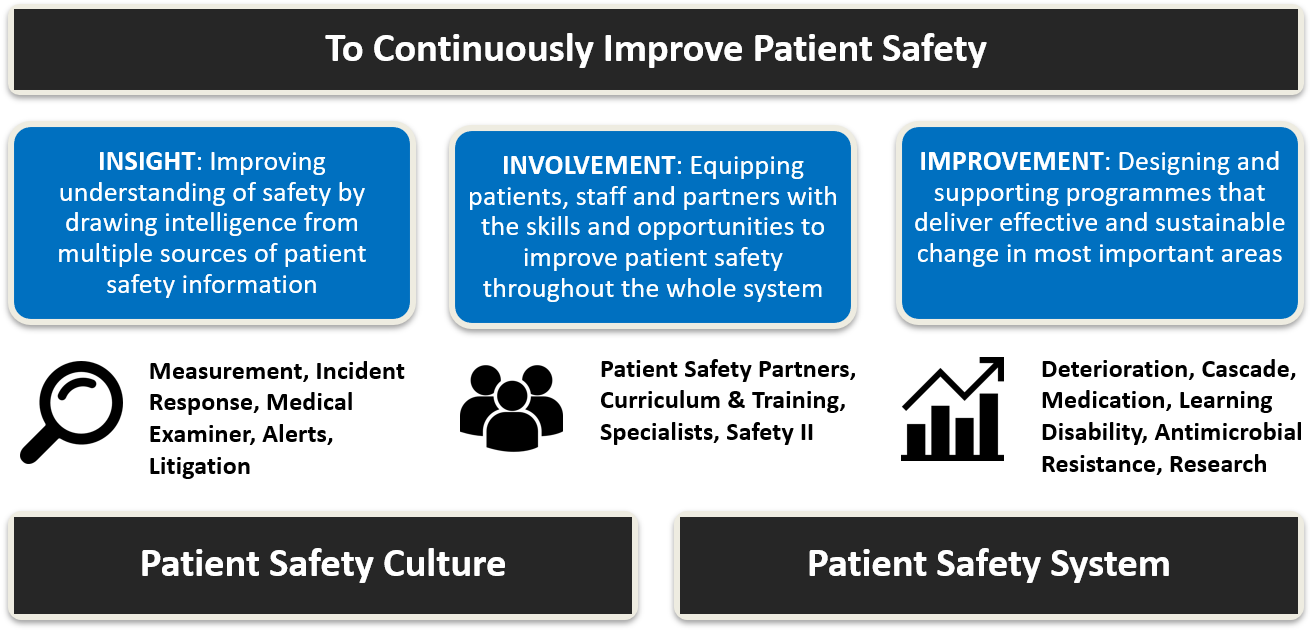 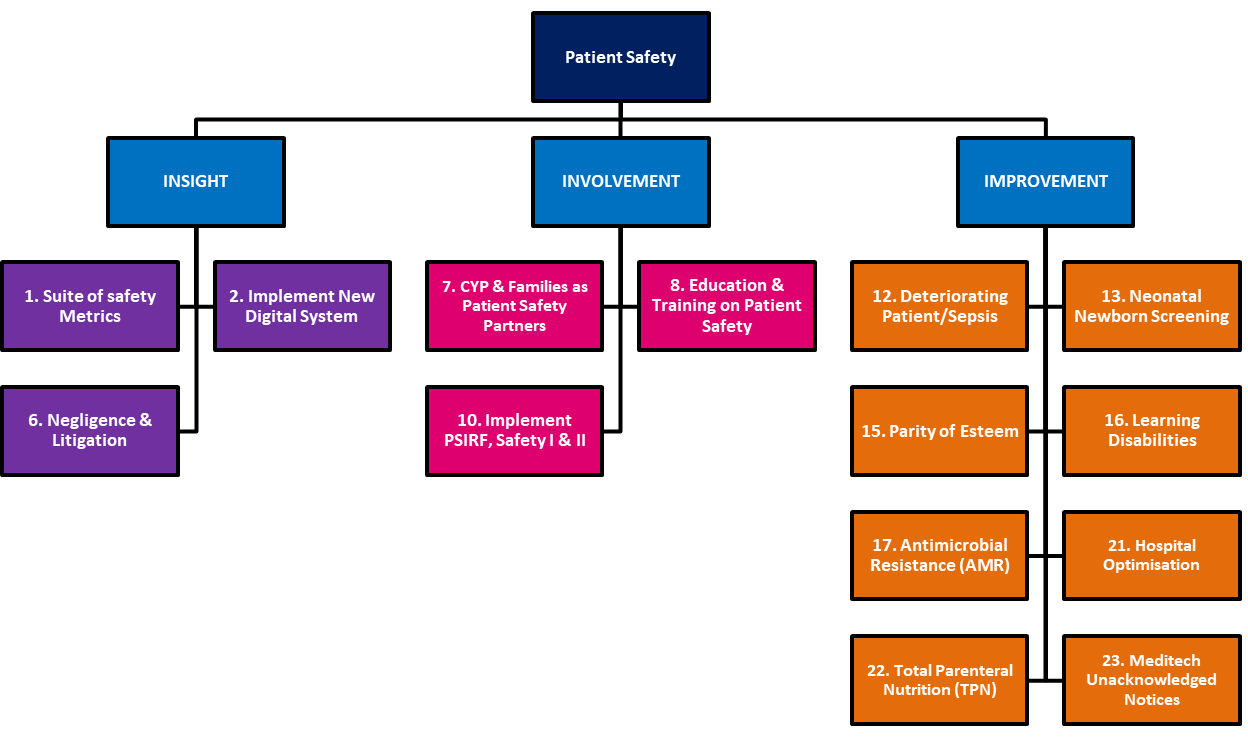 Programme Overview
Goal for the Improvement
Effective Project Team: The Patient Safety Board meets monthly, there is a clear governance structure and good attendance from key stakeholders. There is evidence of meetings up to 14/12, with clear reporting, decision making, and use of data, challenge and lessons learned.
Scope and Approach: The Patient Safety programme comprises of 14 workstreams each at different stages in their delivery, a comprehensive PID is in place to describe project scope and approach. 
Stakeholders Engagement: There is good evidence stakeholder engagement throughout December to advertise the implementation of PSIRF which went live 01/01/24.  A PMS Weekly bulletin's describing the key messages, theme of the week and staff feedback. Safety Quality Assurance Committee Chair highlight reports are provided monthly. A monthly PSIRF Implementation Group is also in place with representation from all divisions.
Risks: There is 1 main project risk on InPhase (2721) with a score of 9, within review date. 
EA QIA's:  9 of the relevant workstreams have now completed an EA QIA, 3 are not applicable, all required forms now in place.
Targets/benefits: A benefits tracker is available, metrics being tracked has increased to 22, there are 8 benefits tracked monthly and a number tracked annually. There has been progress made in month but there remains some metrics that are not being tracked without baselines. To achieve a final green rating the project should establish baselines and targets for the remaining benefits and indicate the frequency of tracking. Note: Risk reporting has reduced to 8 per month against a baseline of 17 (22/23), the target was to increase reporting. Total of 18 risks reported in last 4 months. 
Milestones: A high-level milestone plan is in place for individual workstreams and milestones, clear evidence of momentum and progress. 2.12 Implement Reporting has been pushed back one week to w/c 12/4/23. Implementation of PSP and recruitment has been revised to January 24 - revised milestones are clear. Project should update and reprofile missed milestones.
Assurance Rating
[Speaker Notes: We have a programme level progress summary report alongside a chairs report that goes to SQAC.
This is project assurance – that we are running the work in an effective way.]
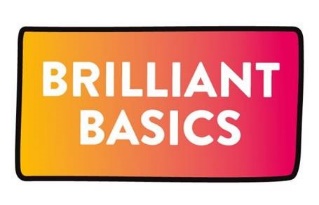 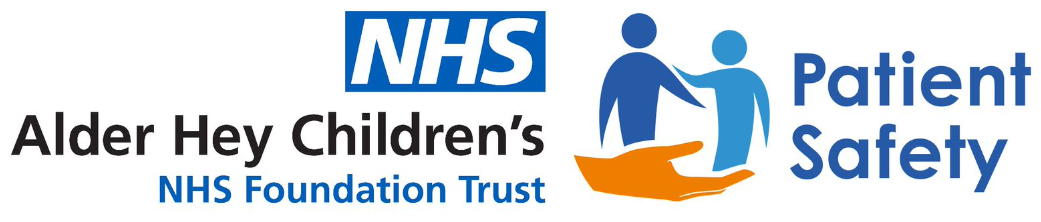 PATIENT SAFETY STRATEGY PROGRAMME: Medication Safety Update
 Author: G McIntosh/A Gill	Date: Jan 2024	Workstream: Patient Safety 1 of 3
Meeting attendees should have received your slide a week before the meeting. Please assume your slide has been read in advance, and so when presenting, focus on:  1. What message am I trying to convey i.e. How can I succinctly summarise the 3 vivid blue themes [90 seconds each]?    2. What response am I trying to elicit?
[Speaker Notes: This is an example of a project summary report on one of the previous improvement priorities.  Behind this is detailed A3 document.  The team and other key stakeholders have wrapped around this to develop their problem solving using the structured thinking process that all members of the trust are using as our consistent approach to improvement.]
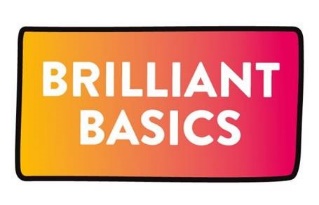 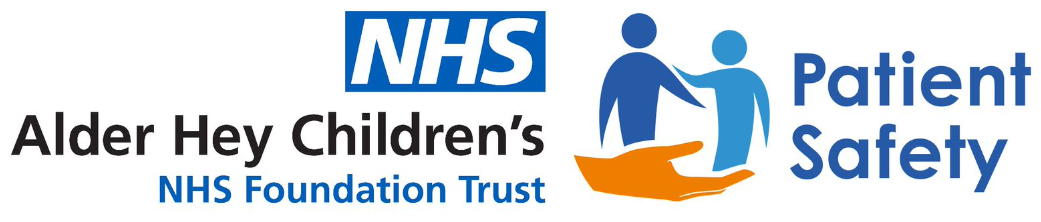 PATIENT SAFETY STRATEGY PROGRAMME: Medication Safety Update
 Author: G McIntosh/A Gill	Date: Jan 2024	Workstream: Patient Safety p2 of 3
Metrics and Analysis: Trend and Current Data vs Target
Total number of incidents by harm level:
Total number of incidents per department, coloured to show proportion of near miss reports:
(Green = near miss incident / Red = incident reached a patient)
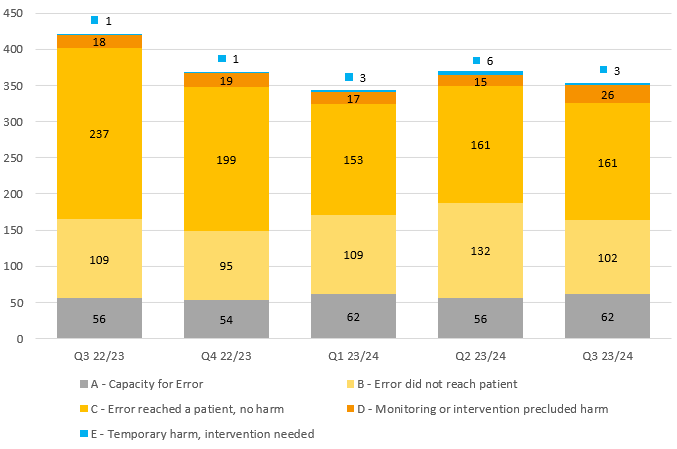 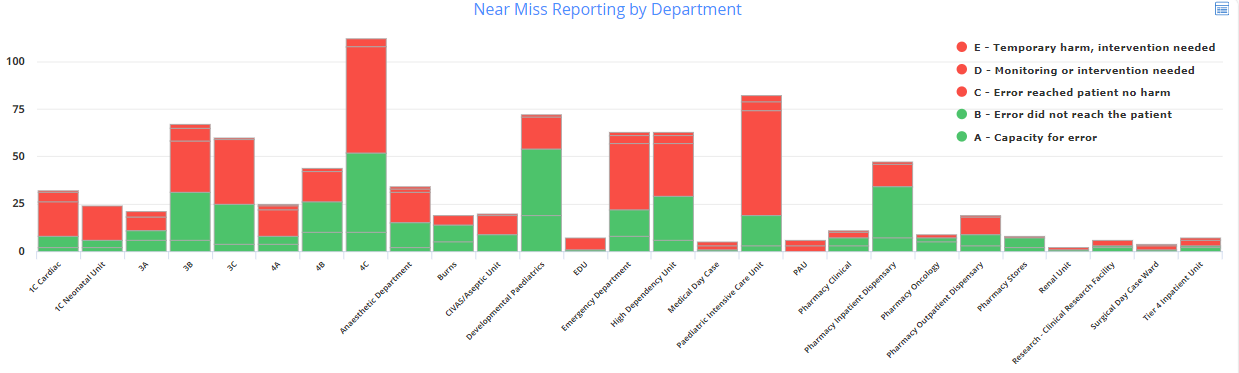 10 fold medication incidents per month:
Proportions of process types per month:
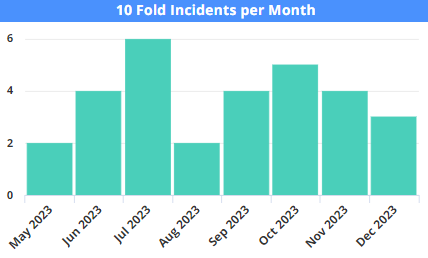 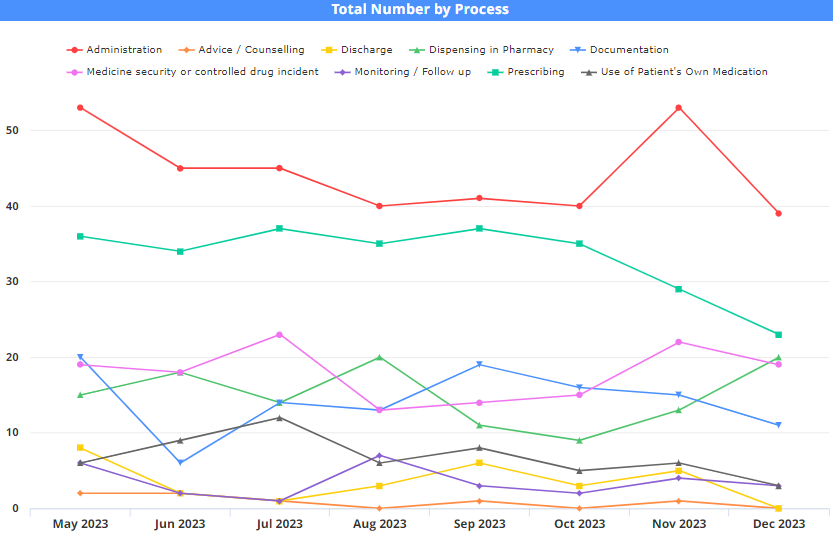 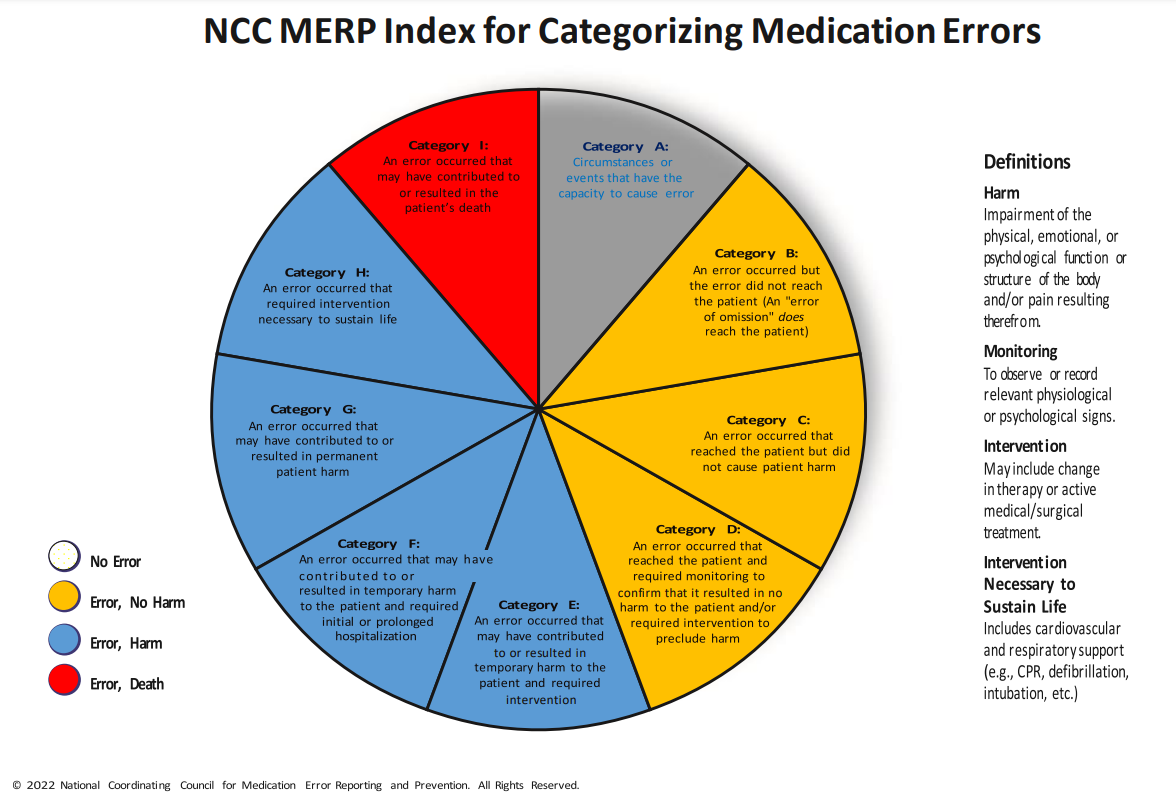 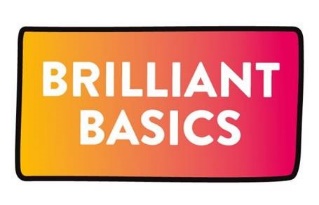 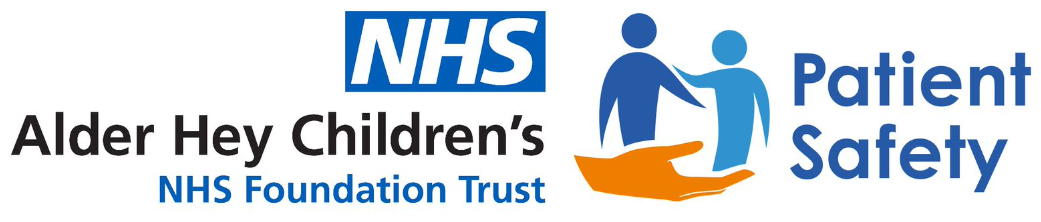 Improving together; sharing learning
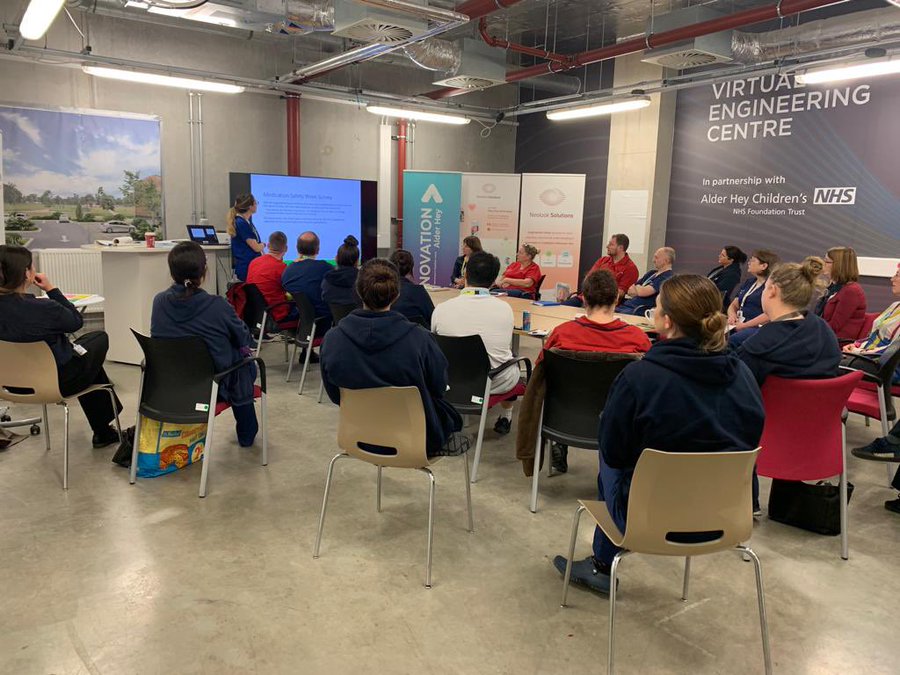 Medication Safety Collaborative
[Speaker Notes: Our medication safety collaborative is a group of multidisciplinary staff that meet regularly to understand their data, develop change ideas and share learning on improvements that have been made, the difference being made and how this could be adapted/adopted across the organisation.]
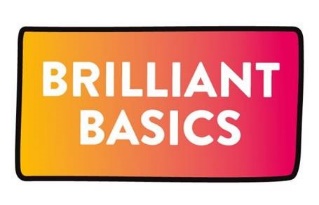 Thank You for ListeningAny Questions?